ES Unit 2                                         10/15/15
Lesson 14
SWBAT define sublimation, water runoff, and infiltration.Do Now: Which processes in the water cycle involve a phase change from liquid to gas?How is the biosphere involved in the water cycle?
Agenda
Mini-lecture
Review homework/classwork
Reading
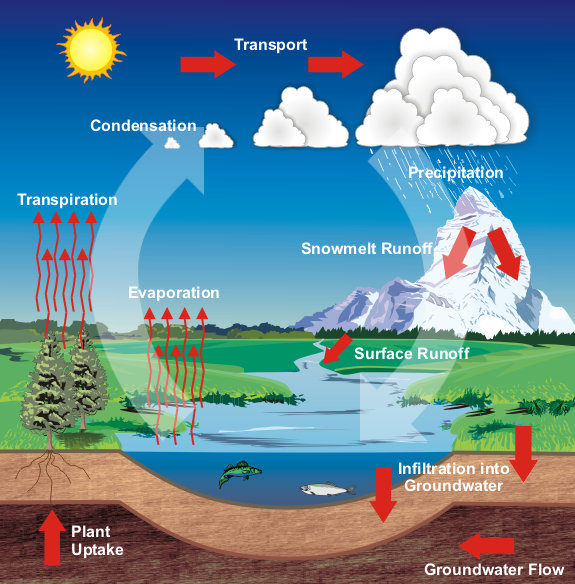 Sublimation
Phase change: solid  gas
Snow or ice water vapor
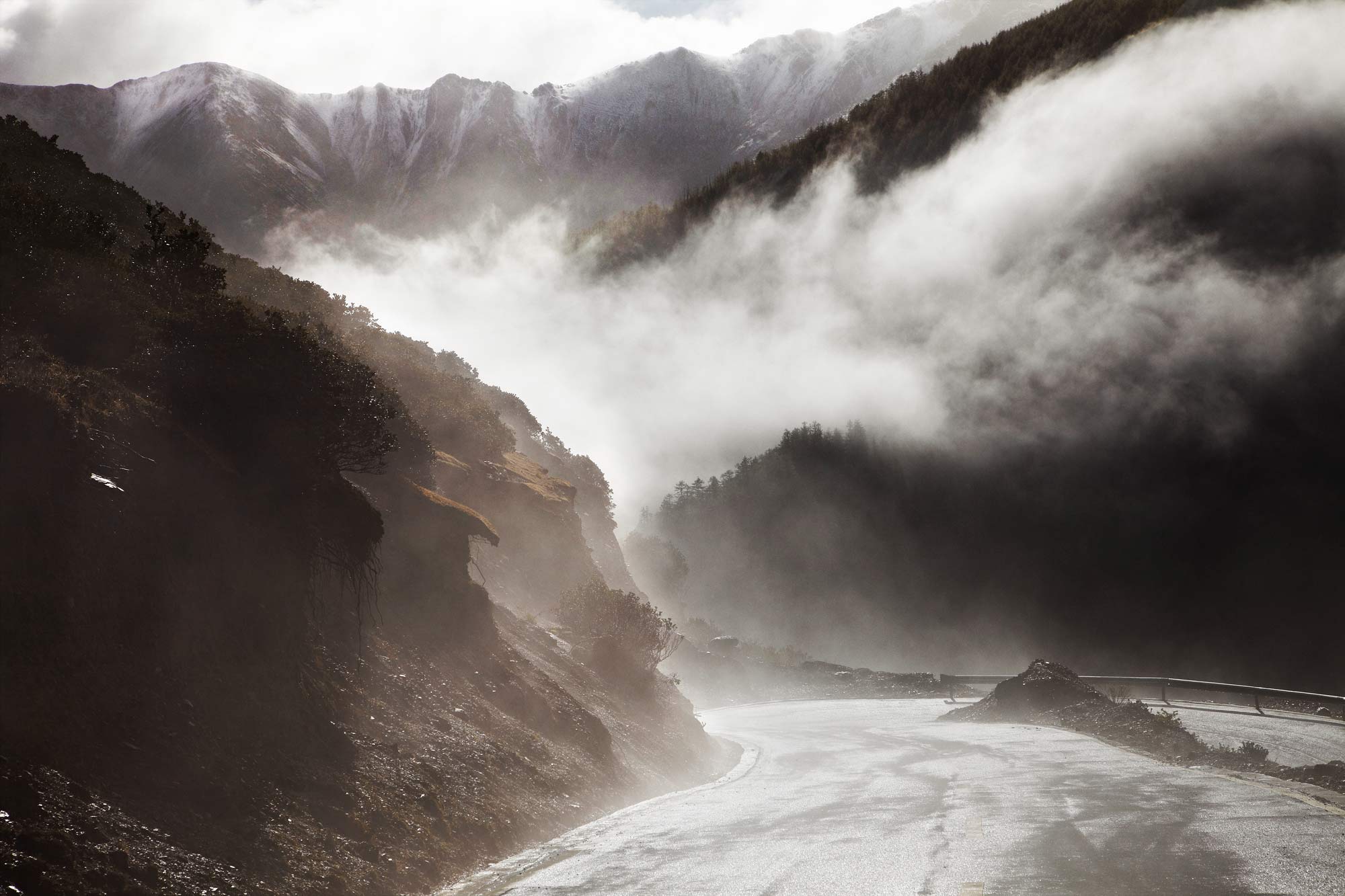 Infiltration
Water soaks into the soil
Part is soaked up by plants
Part moves down to become groundwater
About 10% of water in the U.S. eventually becomes groundwater
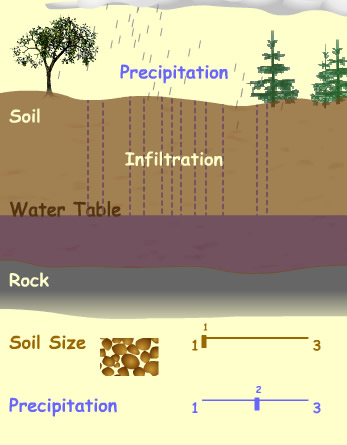 [Speaker Notes: What is this level in the ground called?]
Runoff
When the soil is saturated and excess water flows over the land.
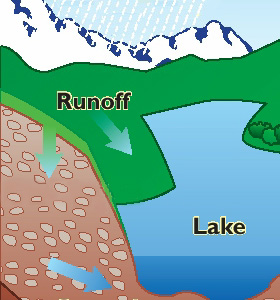 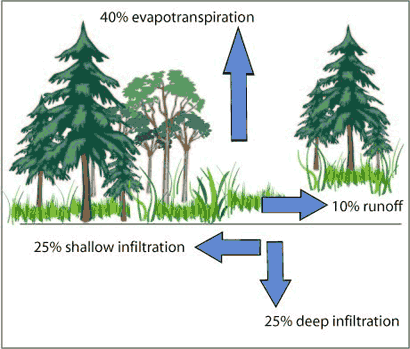 Independent Practice
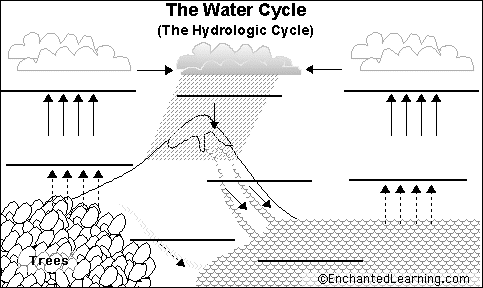 The Atmosphere
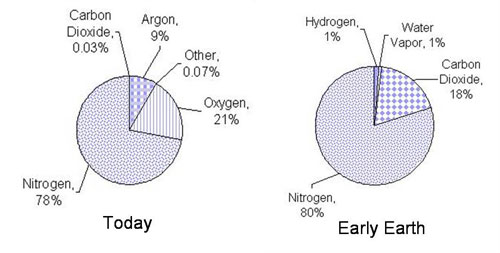 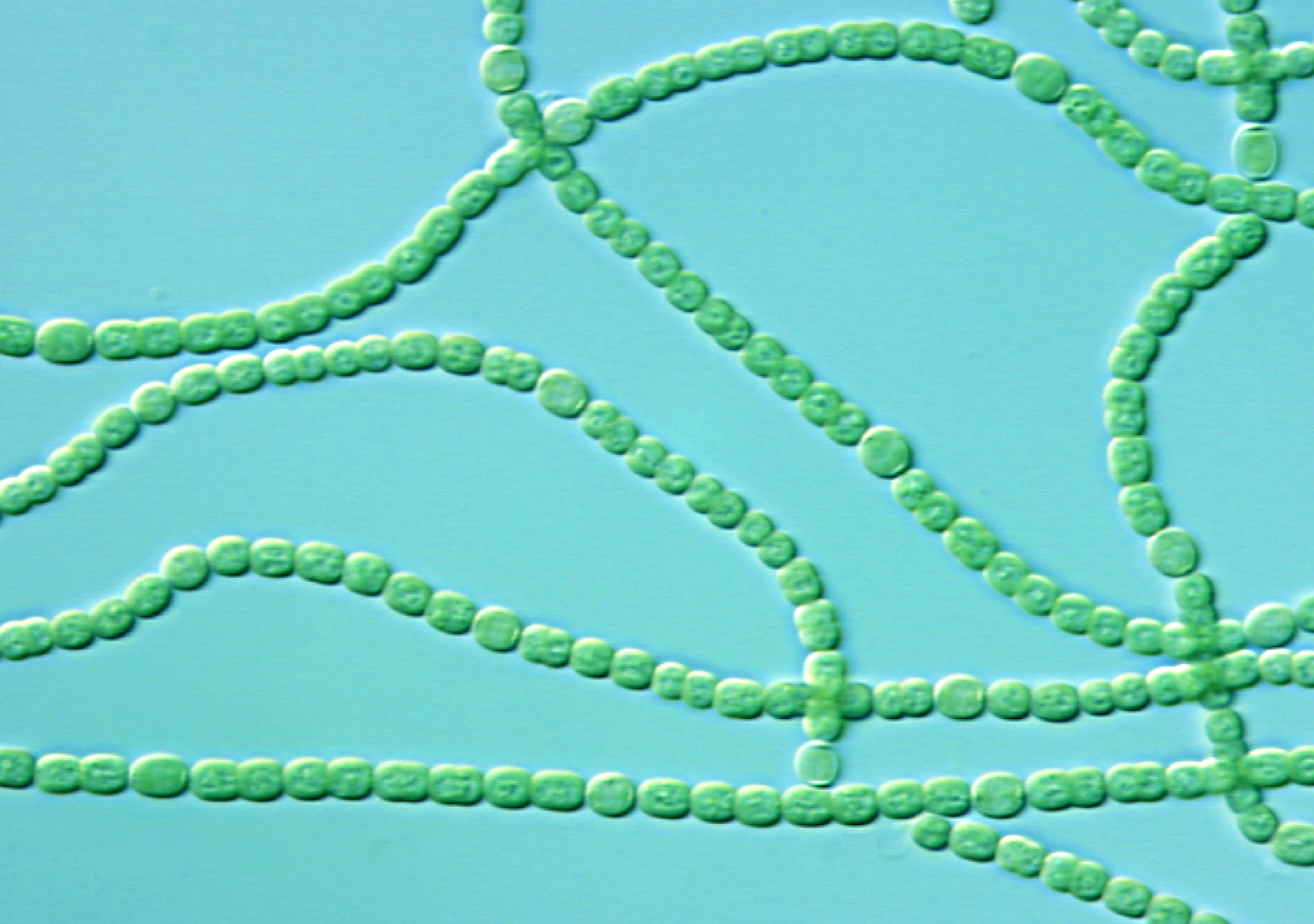 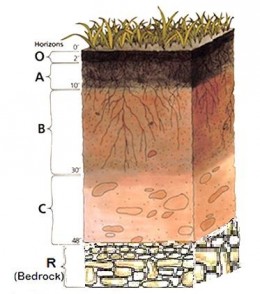 The Lithosphere
Test Format
3 parts:
Multiple Choice
Short answer
Extended Response
E.S. Current Event Summary
Great to see such interest in environmental issues!
Circles mean grammar or spelling mistake
Don’t say we humans or us humans just humans!
Make sure to list the name of the author, the name of the article, and the news source
Summaries (1st paragraph) shouldn’t have quotes
Always turn in rubric and bring in a note if absent
Water Cycle Reading
Homework
Study for the Exam!!
Complete ALL late work for this unit!!